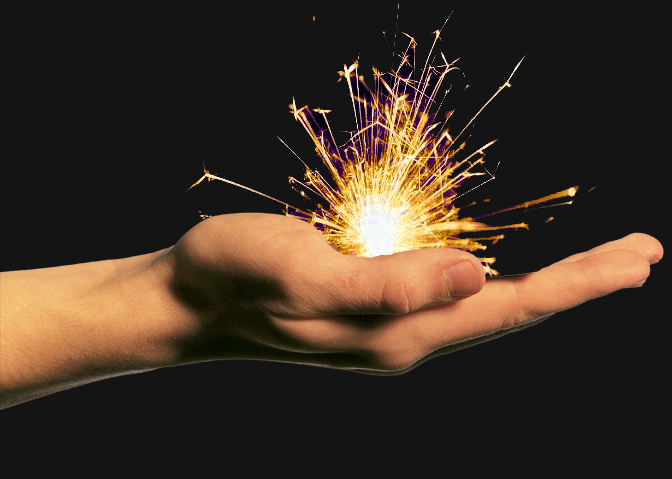 Welcome to the ABE Support Services Conference!
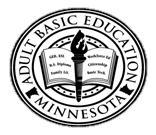 November 17-18, 2016
Minnesota Department of Education
[Speaker Notes: 1 Min:  Becca]
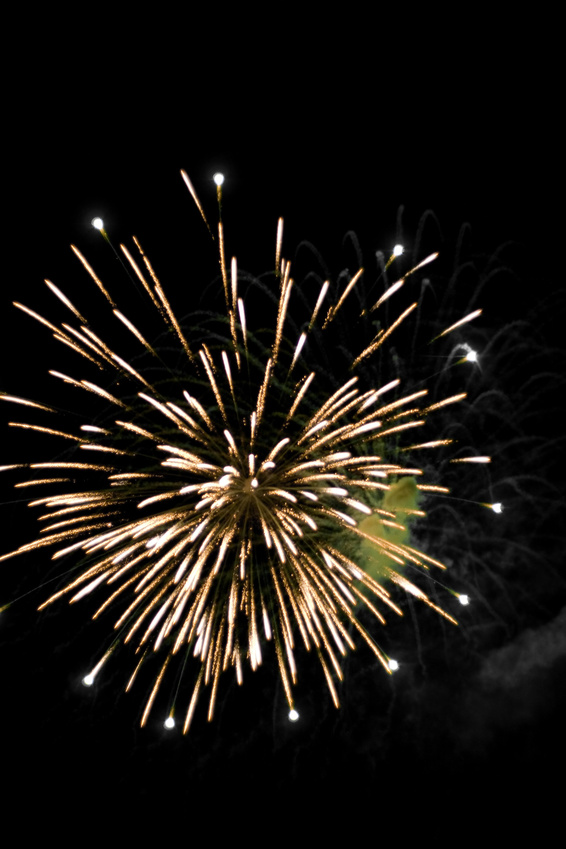 Becca Bair
SPARC Committee and Conference Chair
Introductions
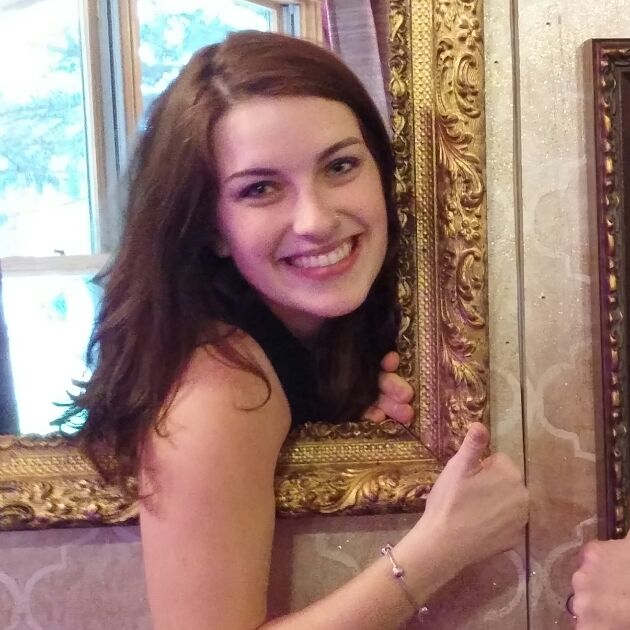 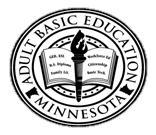 [Speaker Notes: 1 min:  Becca]
Your Statewide Supplemental Service Provider for Assessment Training
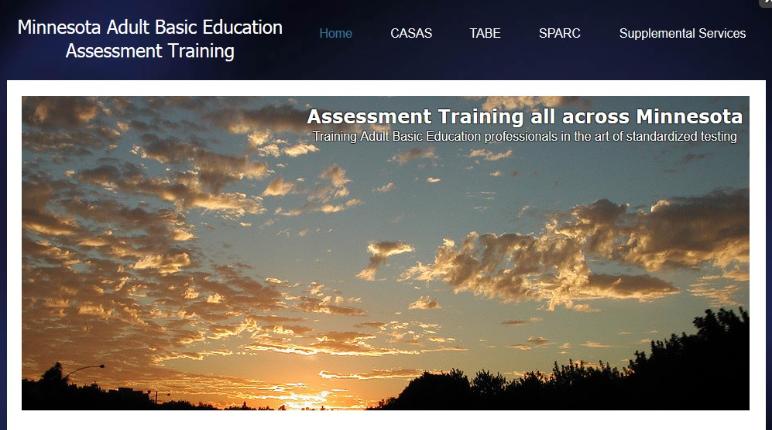 Marty Olsen
SW ABE and State Assessment Trainer
martha.olsen@gmail.com
Learn more/schedule a training:
www.mnabeassessment.com
[Speaker Notes: 5 min:  Marty]
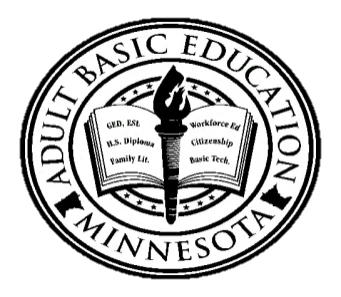 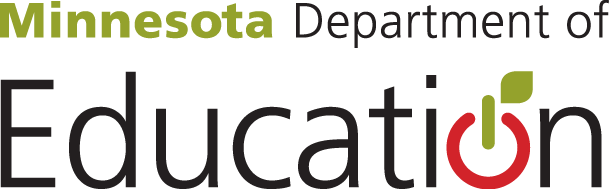 Todd Wagner, State ABE Director
[Speaker Notes: Todd]
Thank You
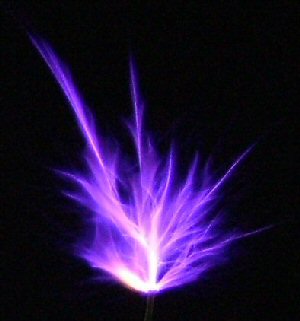 SPARC Committee
Conference Planners
Becca Bair, Chair
Sponsoring organization
SW ABE’s Supplemental Service Grant
All the presenters
Everyone participating
[Speaker Notes: Todd]
State Level Supports
We are here to support you!
[Speaker Notes: Todd]
MNABEStaff
From the Minnesota Department of Education
Todd Wagner, State ABE Director
Julie Dincau, Transitions Specialist
Cherie Eichinger, Administrative Support
Brad Hasskamp, Policy Specialist
Astrid Liden, Professional Development Specialist
Laurie Rheault, Grants Specialist
Alice Smith, Administrative Support/GED
Jodi Versaw, Program Quality
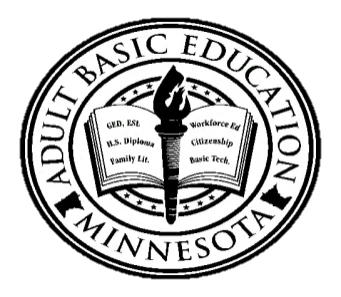 [Speaker Notes: All introduce themselves]
Supplemental Services
Minnesota Literacy Council
technology, volunteer training
ATLAS
professional development 
Literacy Action Network
program quality, administrator support
Minneapolis ABE
GED 2014 resources
SW ABE
assessment training
PANDA 
disability resources & assistance
MWCA 
transitions
[Speaker Notes: Todd]
Supplemental Services
education.state.mn.us
9
Supplemental Services
education.state.mn.us
10
Supplemental Services
education.state.mn.us
11
Supplemental Services
education.state.mn.us
12
Ongoing Working Groups
Support Professional Resource Advisory Committee (SPARC)
Distance Education Virtual Task Force
Disabilities Outreach Committee
PD Advisory Committee
Regional Transitions Coordinators
Adult Diploma Working Group
CCRS Implementation Team
education.state.mn.us
13
The Numbers
Indicators
State and Federal Funding
Enrollees and Participants
Contact Hours
Average Contact Hours
Level Change
GED
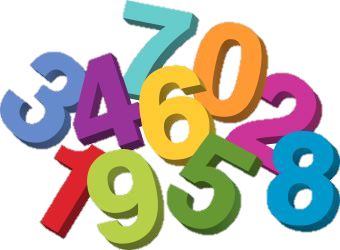 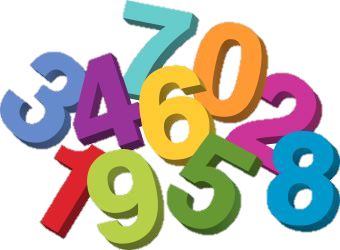 education.state.mn.us
14
State Funding
education.state.mn.us
15
Federal Funding
education.state.mn.us
16
Enrollees and Participants
education.state.mn.us
17
Average Hours
education.state.mn.us
18
ABE and ESL Level Change
education.state.mn.us
19
GED
Numbers Take-away
GED numbers are recovering
Lower GED numbers indicate folks are working, which is good, but they may be missing the opportunity to skill up during strong job market.
 The increase in average hours indicates programming is more intensive and that programs have improved retention.
Level changes are still ‘re-setting’ to new testing policy, but hopefully will trend upward for 2017.
education.state.mn.us
21
Secondary Credentials
Standard Adult Diploma 
27 of 43 consortia implementing by July 1, 2017
GED
Free while funds last (January???)
MNGED30
education.state.mn.us
22
[Speaker Notes: 5 Min:  Becca]
4 Key Domains for ABE Support Professionals
ABE Program and Policy Knowledge

Technology

Customer Service

Effective Work Culture
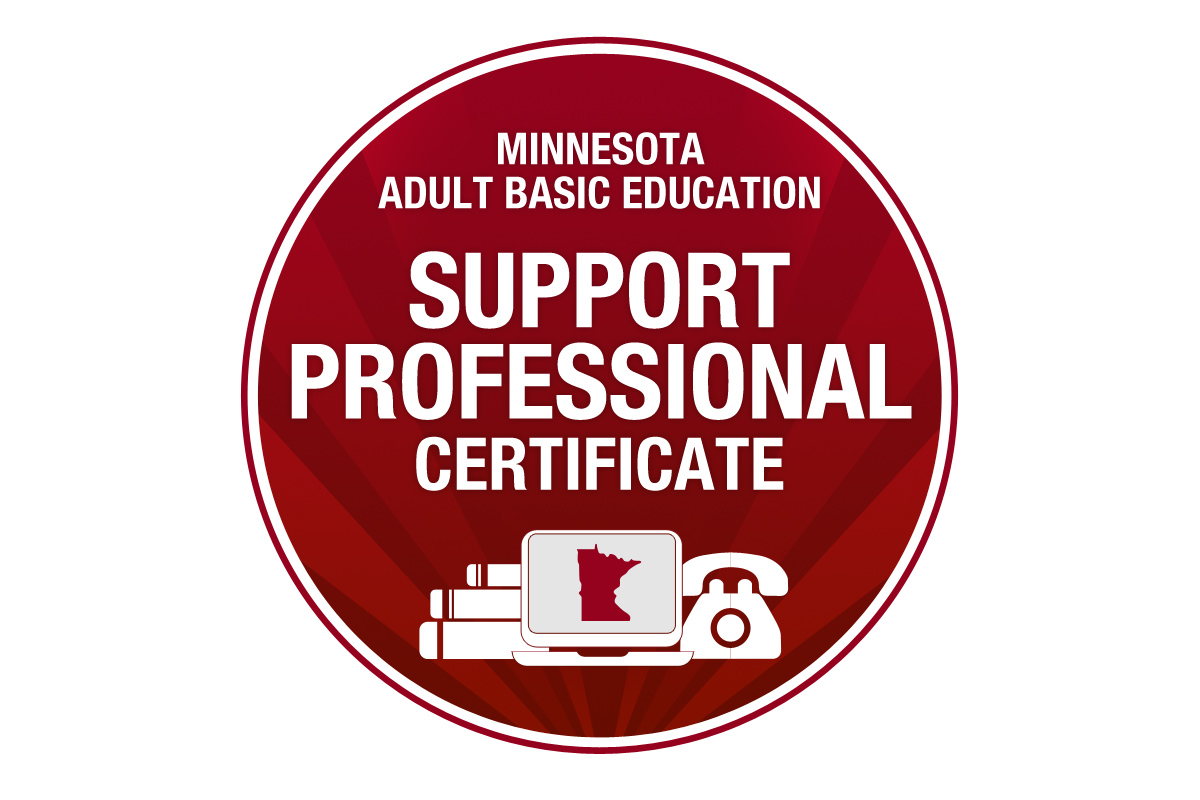 [Speaker Notes: 5 Min:  Becca]
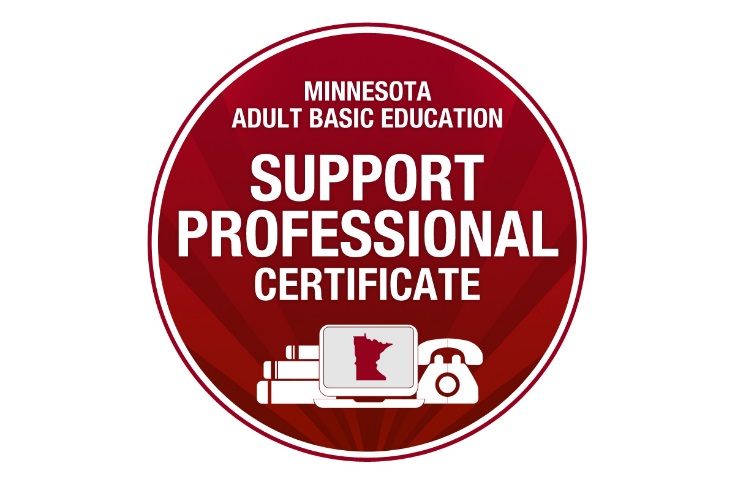 ABE Support Professional Certificate
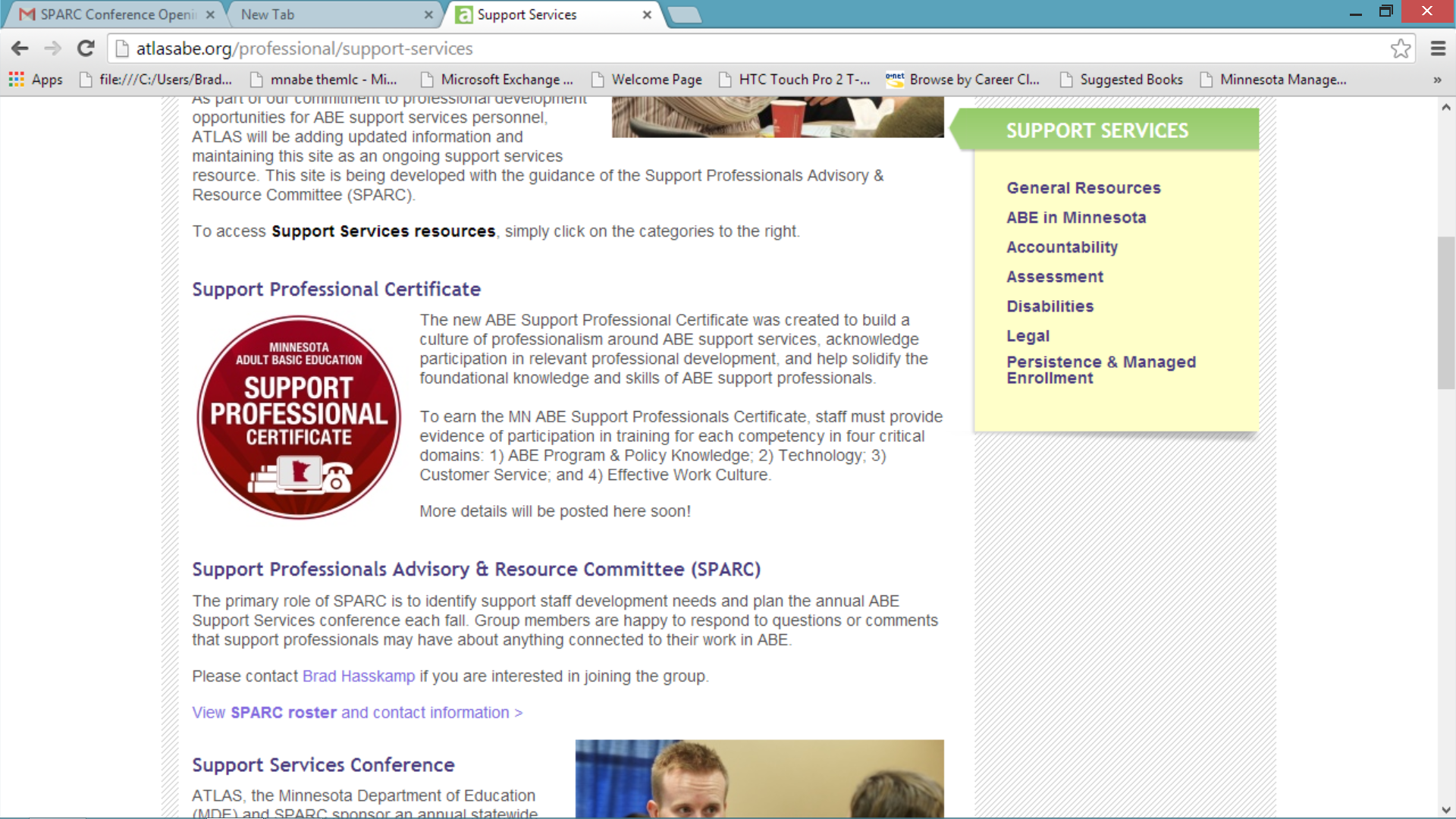 www.atlasabe.org
Click on Professional Development
Click on Support Services
[Speaker Notes: 5 Min:]
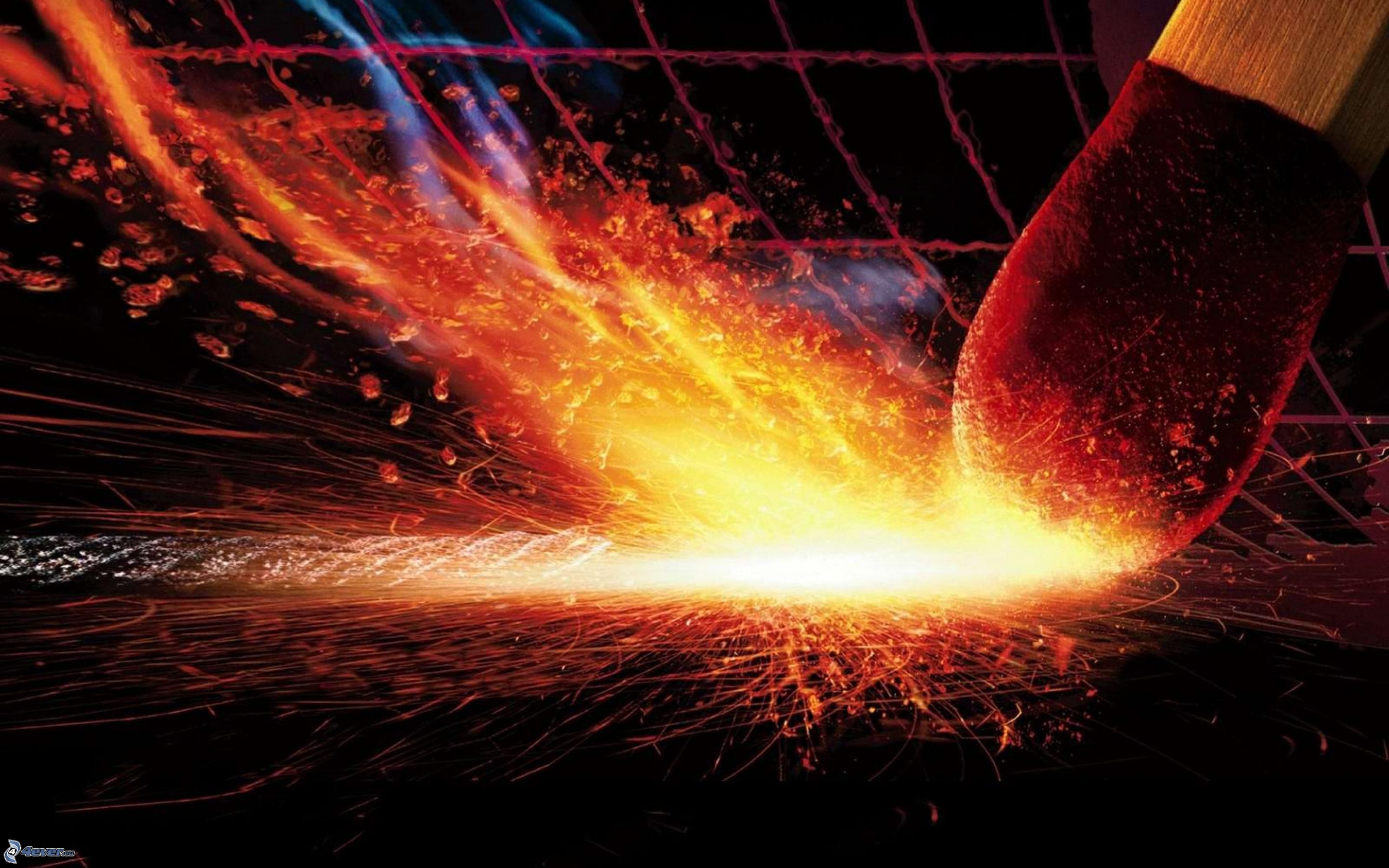 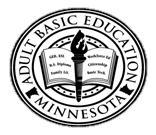 SPARC Plug:  Light that fire!
Support Professional Advisory and Resource Committee
[Speaker Notes: Becca]
PD Newsletter & calendar
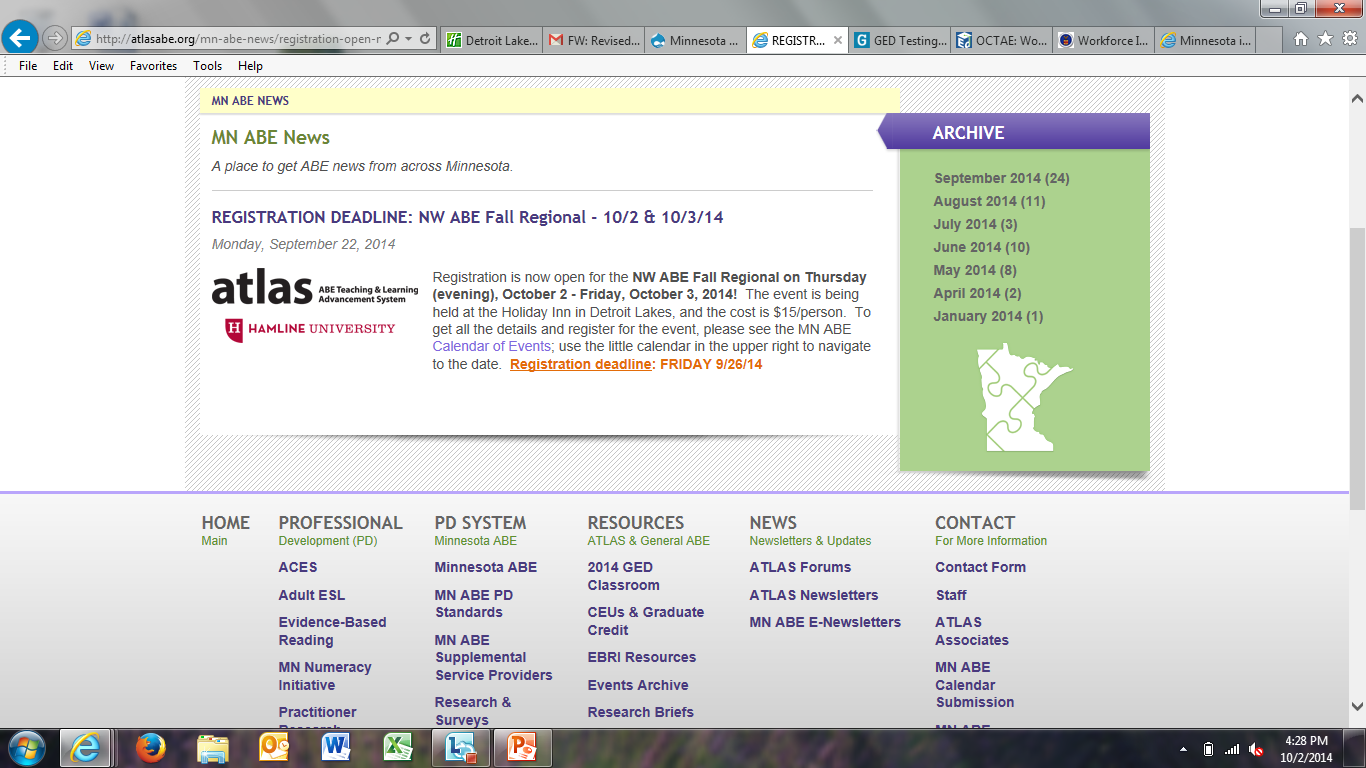 All PD information is now being distributed via the ABE PD E-Newsletter
Get on our distribution list by contacting Cherie.Eichinger@state.mn.us 
Info and registration for all PD events can be found on our statewide PD calendar at www.atlasABE.org
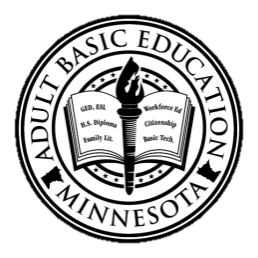 [Speaker Notes: Todd]
Enjoy the conference!
Use your action plan to mark down great ideas you want to try when after the conference!
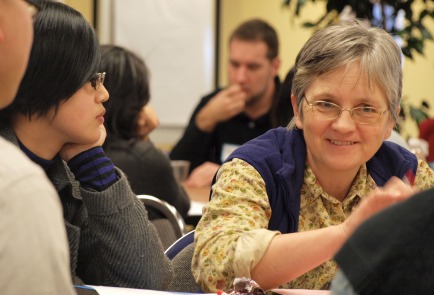 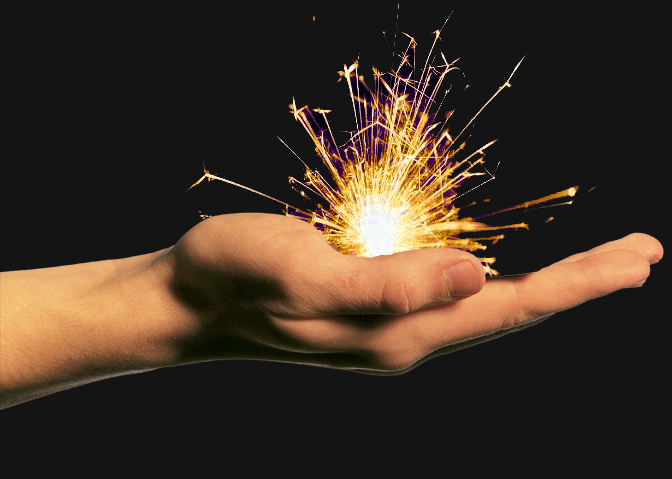 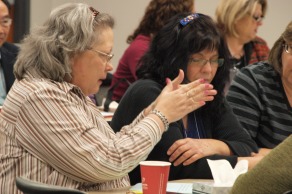 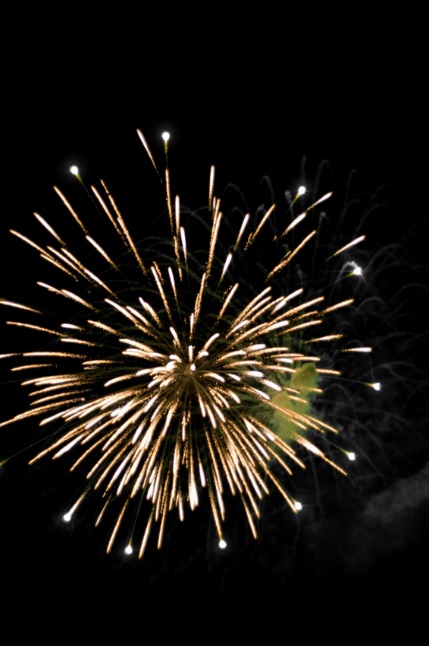 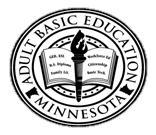 [Speaker Notes: Becca]
Break